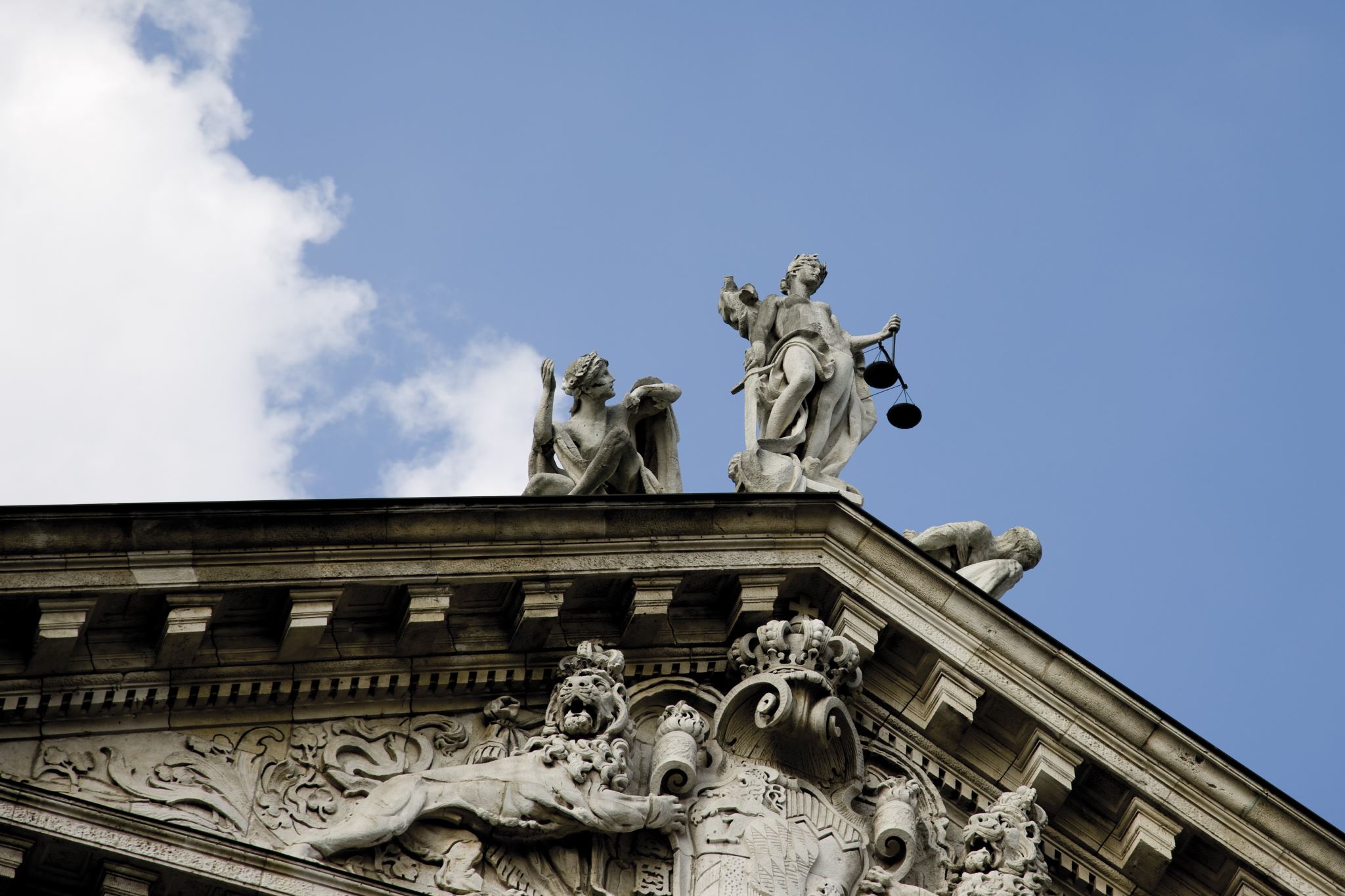 Post-Truth and Manipulation
Ignas Kalpokas, PhD
Associate Professor, Department of Public Communication, Vytautas Magnus University
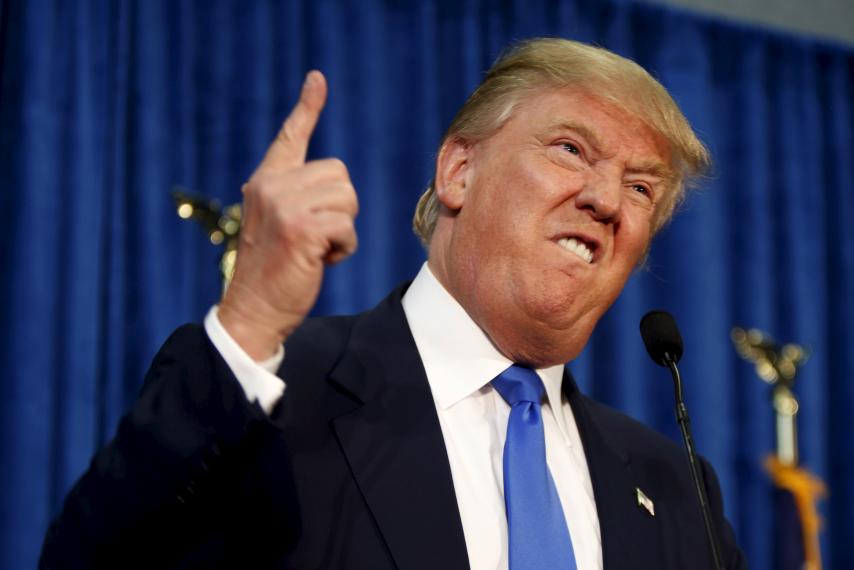 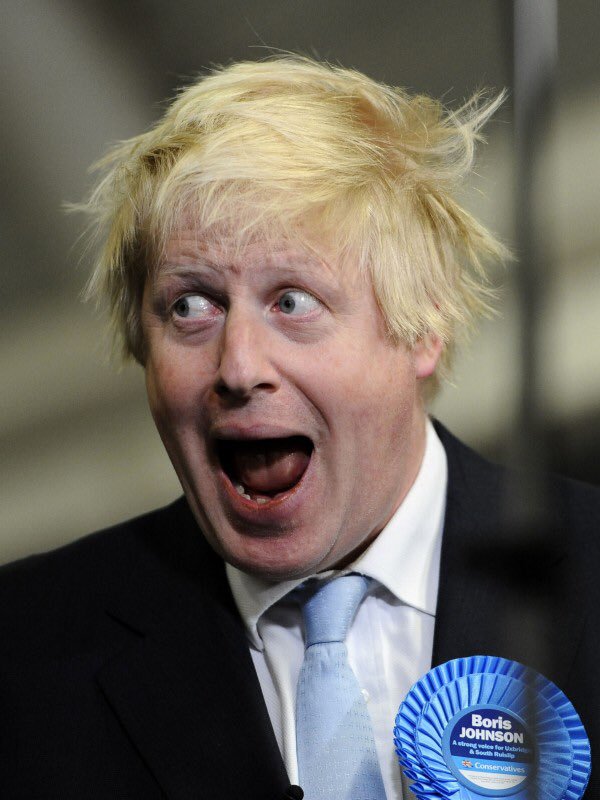 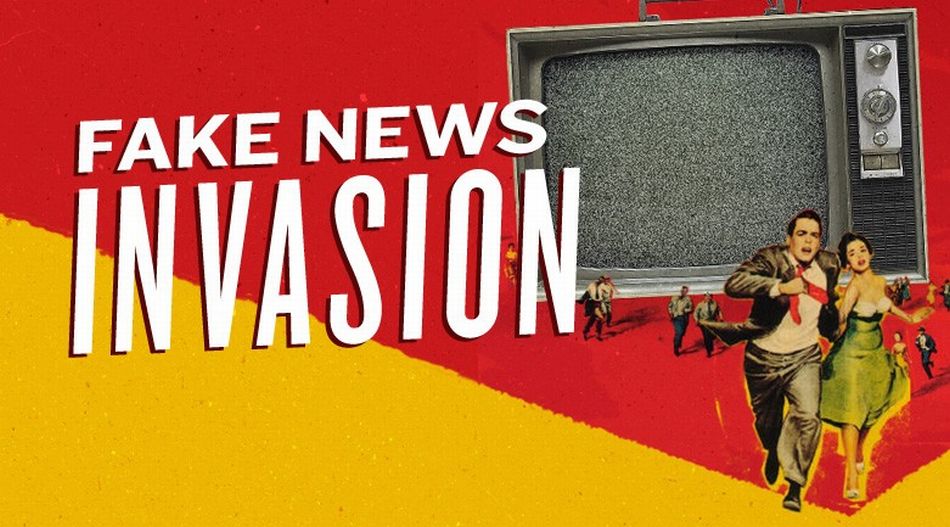 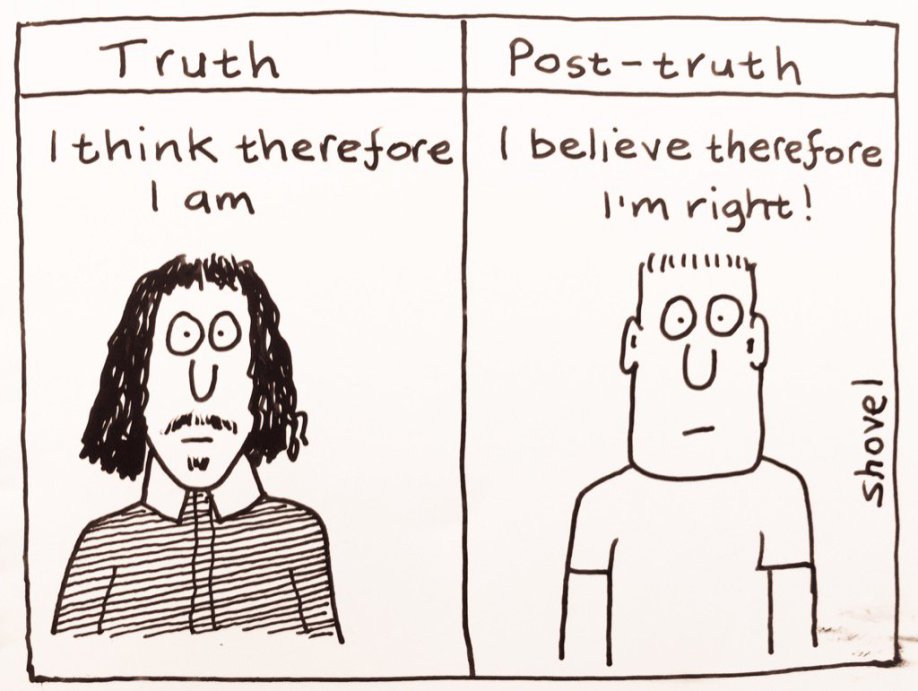 What is Post-truth?
Post-truth is not about mere routinisation of lies

Post-truth refers to the erasure of the distinction between truth and falsehood


The aspirational nature of post-truth
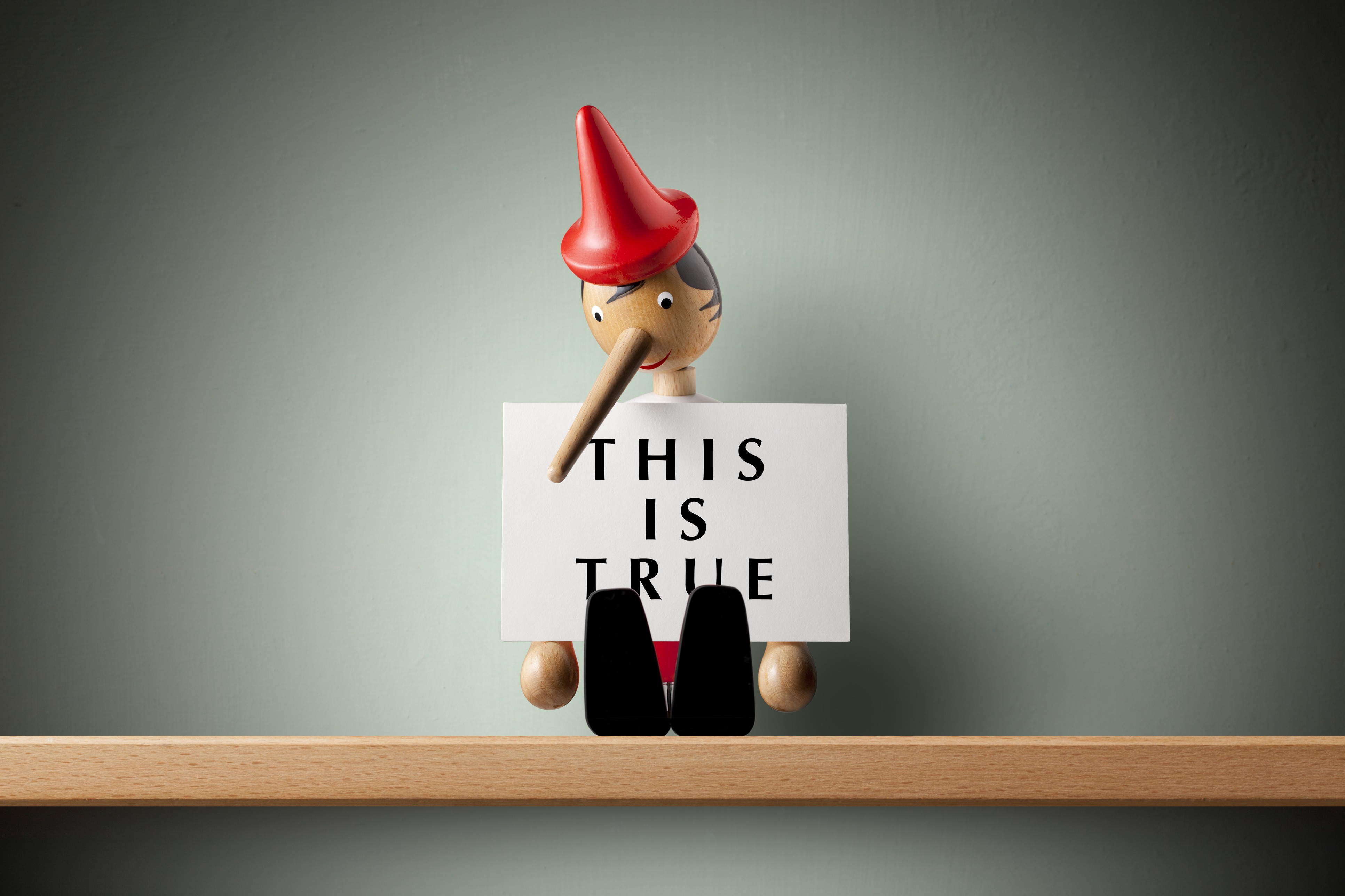 People are empowered to choose what truth is for them
If truth is a matter of choice, then changing the minds of people is close to impossible
You can choose to ignore the reality you do not like
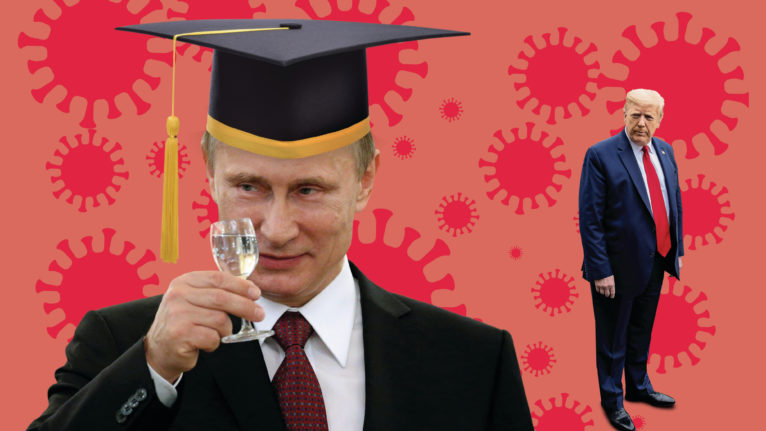 Imaginary confirmation
People are more likely to believe something if they think others do as well
Social media ‘filter bubbles’
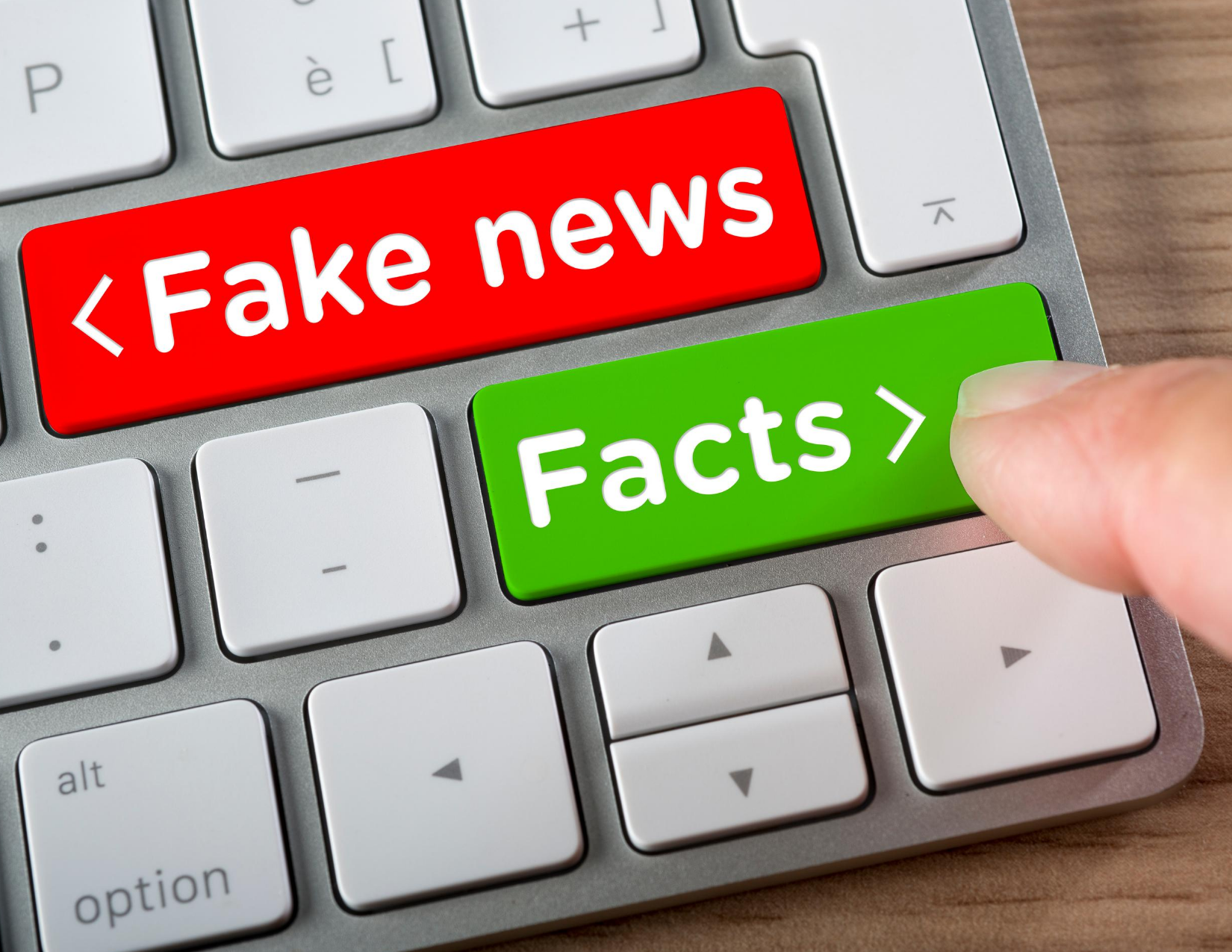 The importance of popularity metrics
But are they really trustworthy?

Bots

Astroturfing
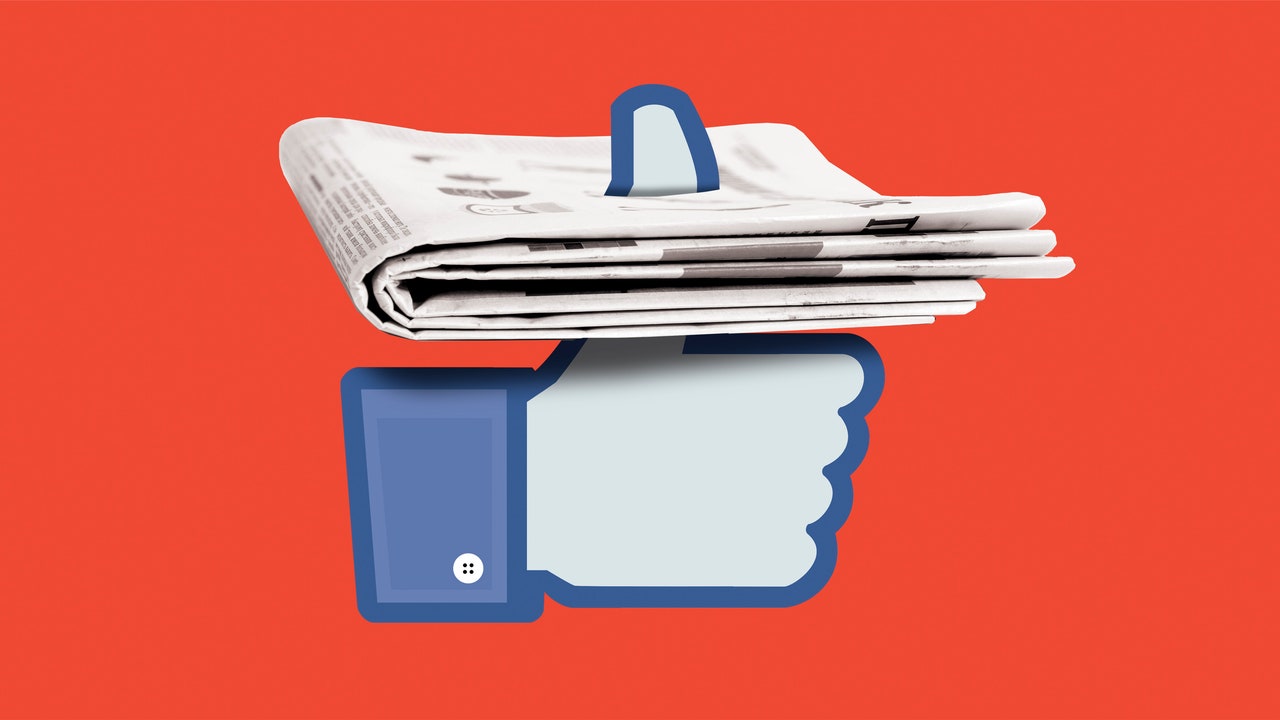 Once a belief takes hold, audiences will themselves start filtering messages and claims
People have a propensity to pay attention only to what confirms their pre-existing beliefs
Vestiges of false beliefs remain even after the information has been demonstrated to be false
An attempt to change opinion can give the opposite result- deeper entrenchment
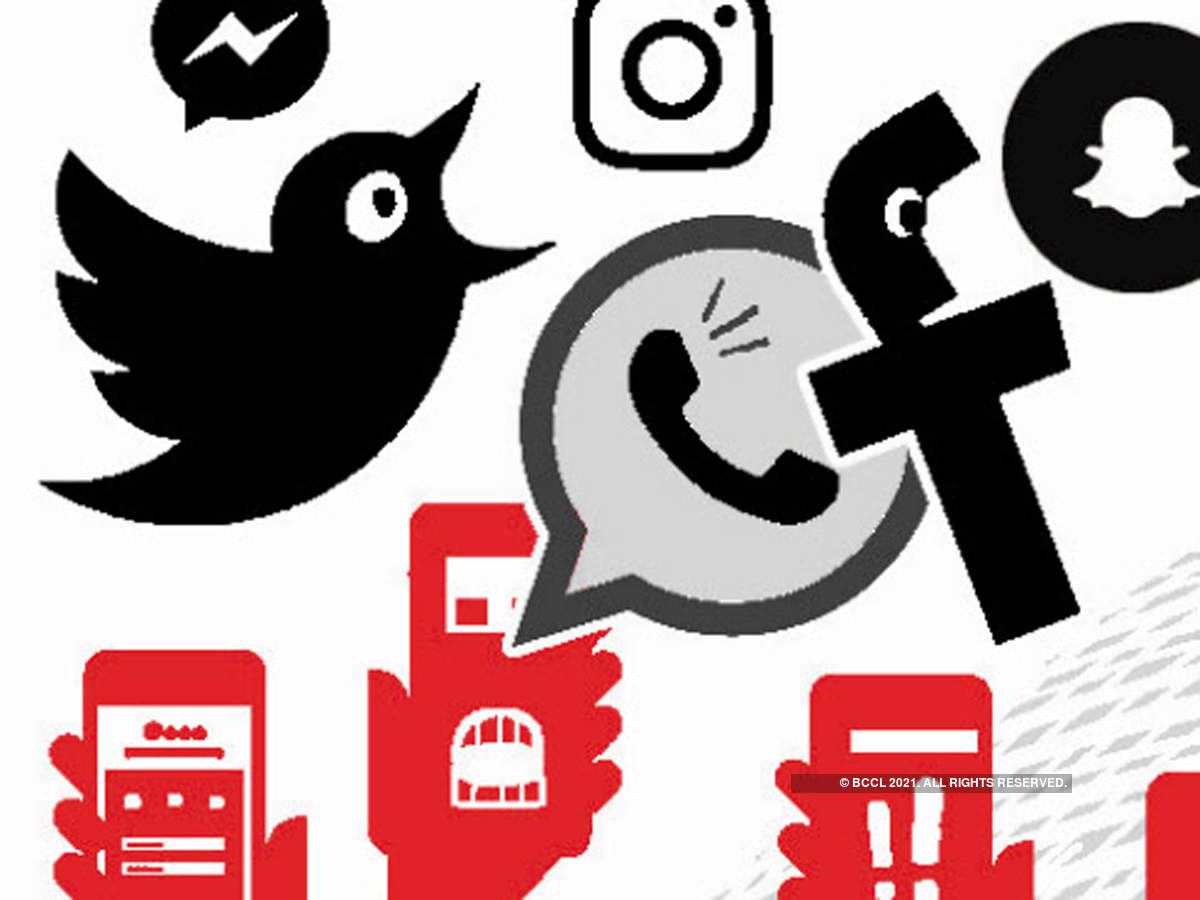 The importance of pleasure and satisfaction
The narrative does not have to be pleasurable in itself
The pleasure is in the feeling that you have been right all along
Especially among marginalised groups
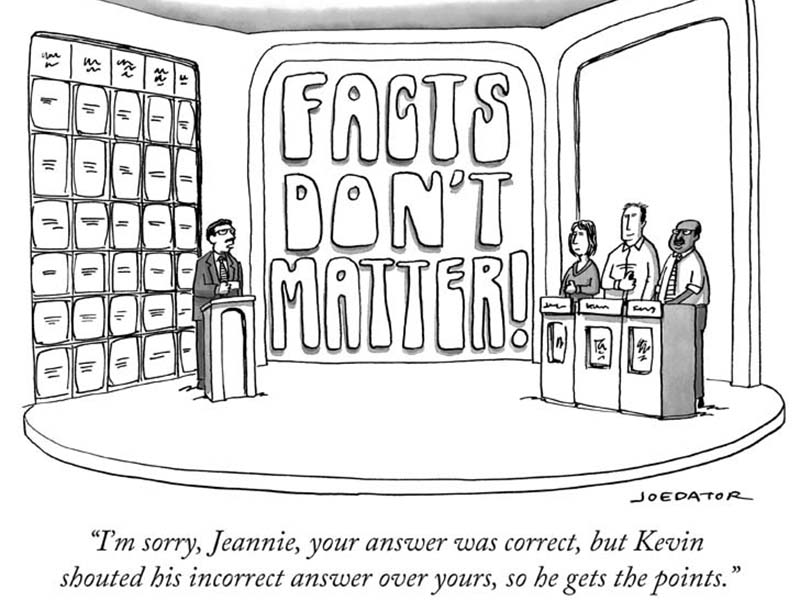